Neutron energy measurement
	by Time Of Flight (TOF)
In order to illustrate uncertainties measurement, 
let’s have a look at neutrons energy measurement by TOF…
The problem :
Liquid scintillator
PM tube
stop
Active taget
neutron
Particles beam
velocity
TOF
L
energy
start
instrumentation examples
1
Neutron energy measurement
	by Time Of Flight (TOF)
We suppose (for convenience) our neutron is not relativistic
cm
L = 100cm
stop-start = 22.8 ns

 v = 0.146 c


 Ek = 10MeV
It’s velocity is
ns
30cm/ns
And its energy
m=940MeV/c²
What is the uncertainty on Ek ?
instrumentation examples
2
Neutron energy measurement
	by Time Of Flight (TOF)
We know the liquid scintillator + PM + data acquisition system
We asked the colleagues that built the active target. They told us:
We assume the
distribution Gaussian
Anything else?
instrumentation examples
3
Neutron energy measurement
	by Time Of Flight (TOF)
What about the incident neutron interaction point ?
Reads “z follows an
Exponential pdf of 
given rate”
Th = 10cm
Interaction probability # 20% (we know it)
Interaction
Prob. Dens. Funct.
instrumentation examples
4
Neutron energy measurement
	by Time Of Flight (TOF)
The interaction point follows about a uniform law
Th = 10cm
instrumentation examples
5
Neutron energy measurement
	by Time Of Flight (TOF)
The interaction point follows about a uniform law
instrumentation examples
6
Neutron energy measurement
	by Time Of Flight (TOF)
Uncertainty budget :
parameter
contribution
type
Interaction point uncertainty
A
0.58 MeV
Uniform pdf
start
A
0.18 MeV
Normal pdf
stop
B
0.15 MeV
Normal pdf
assumed
Combined uncertainty 
0.63 MeV
instrumentation examples
7
Neutron energy measurement
	by Time Of Flight (TOF)
Let’s compare what we did with
	a full MC simulation :
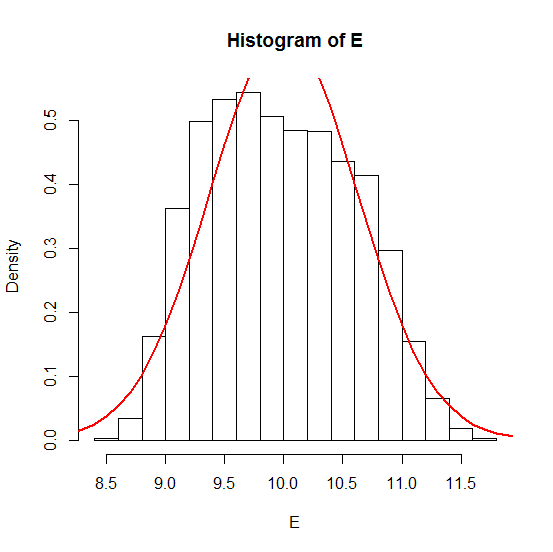 Uncertainties
Budget result
Not so bad, in fact!
Moreover, now, we have the
equations of our problem at any energy and we
can play with them in order to OPTIMIZE our experiment!
MC results
instrumentation examples
8
Neutron energy measurement
	by Time Of Flight (TOF)
For instance: what are the result for a complete neutron spectrum
	ranging from 5MeV to 40MeV ?
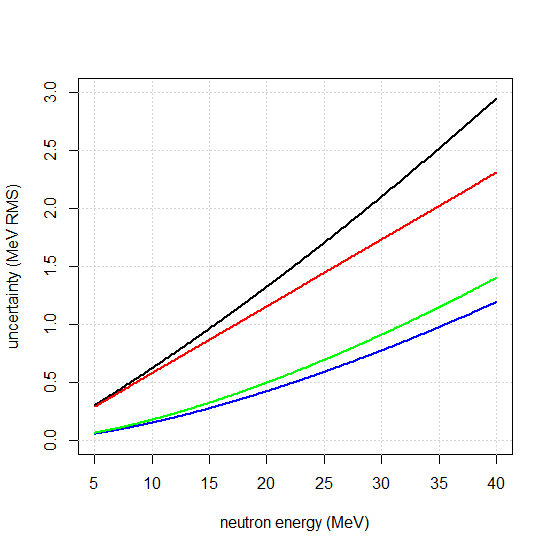 Total
Interation point
Stop
start
Beware :
Maybe we should
express energy with
relativistic corrections…
Beware :
Maybe we should
have included variable
detection efficiencies
But it’s not far from truth
instrumentation examples
9
Neutron energy measurement
	by Time Of Flight (TOF)
For instance: at what distance should we put the stop detector
	in order to have it’s contribution to uncertainty lower than
	other uncertainties (start & stop)?
We just have to express the uncertainty, making E apparent:
To see it’s not possible…
But we learn that
instrumentation examples
10
Neutron energy measurement
	by Time Of Flight (TOF)
Calculating uncertainties by the mean of metrology techniques
is not a mean to avoid MC approach's.

It is often harder (at the beginning) and it obliges you to focus
	on important points

Thus, it gives you a deeper sight into your process

 It is a good way to OPTIMIZE your designs

MC techniques are generally the only way to get the pdf.
That’s all folks!
instrumentation examples
11